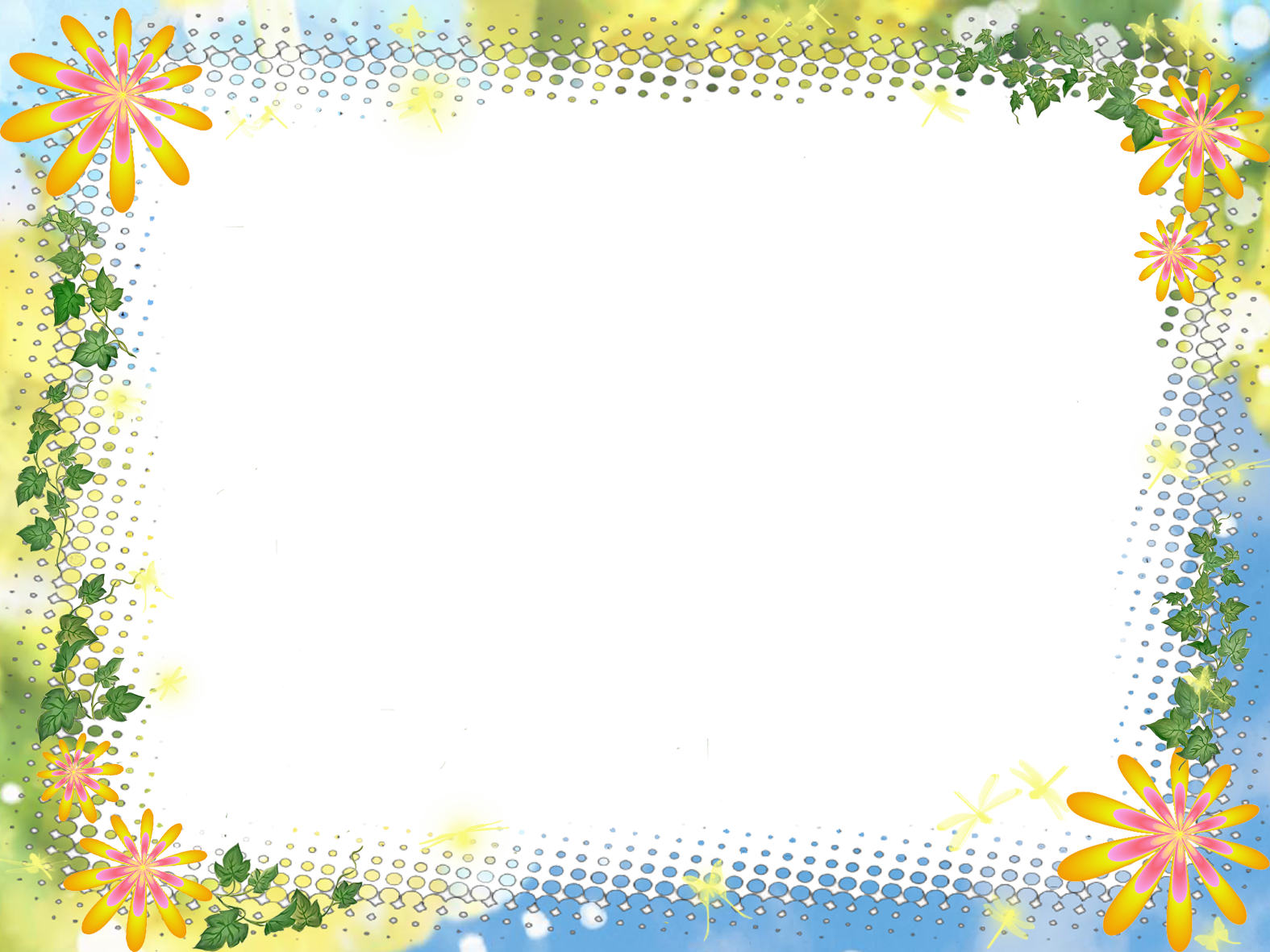 Муниципальное бюджетное дошкольное образовательное учреждение «Детский сад № 219»АЛЬБОМ «БУКВА К  БУКВЕ» Автор: воспитанница подготовительной к школе группы Тернова Арина     Составитель: Орехова Л.А., учитель - логопед
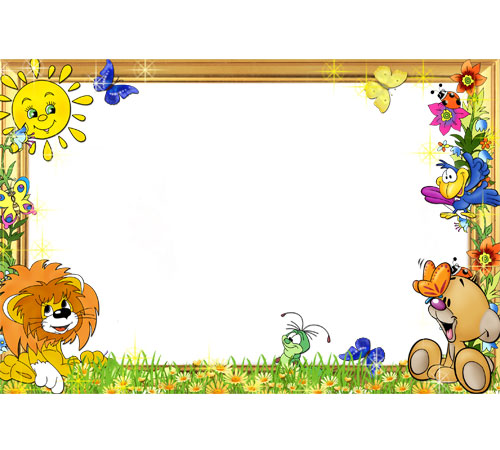 ПОЯСНИТЕЛЬНАЯ ЗАПИСКАВ данном альбоме представлены рисунки букв, выполненные воспитанницей подготовительной к школе группы. Техника «портреты букв» используется давно и плодотворно. Единственное, что добавлено в нашу практику: сочинение коротких стишков – перечислялок про буквы самими воспитанниками. Так же данный вид работы является творческим и занимательным способом привлечения родителей в образовательный процесс.
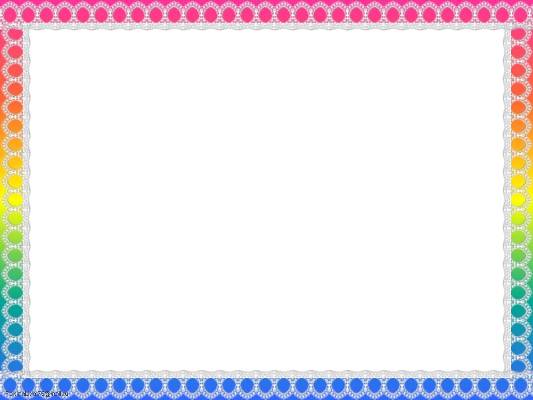 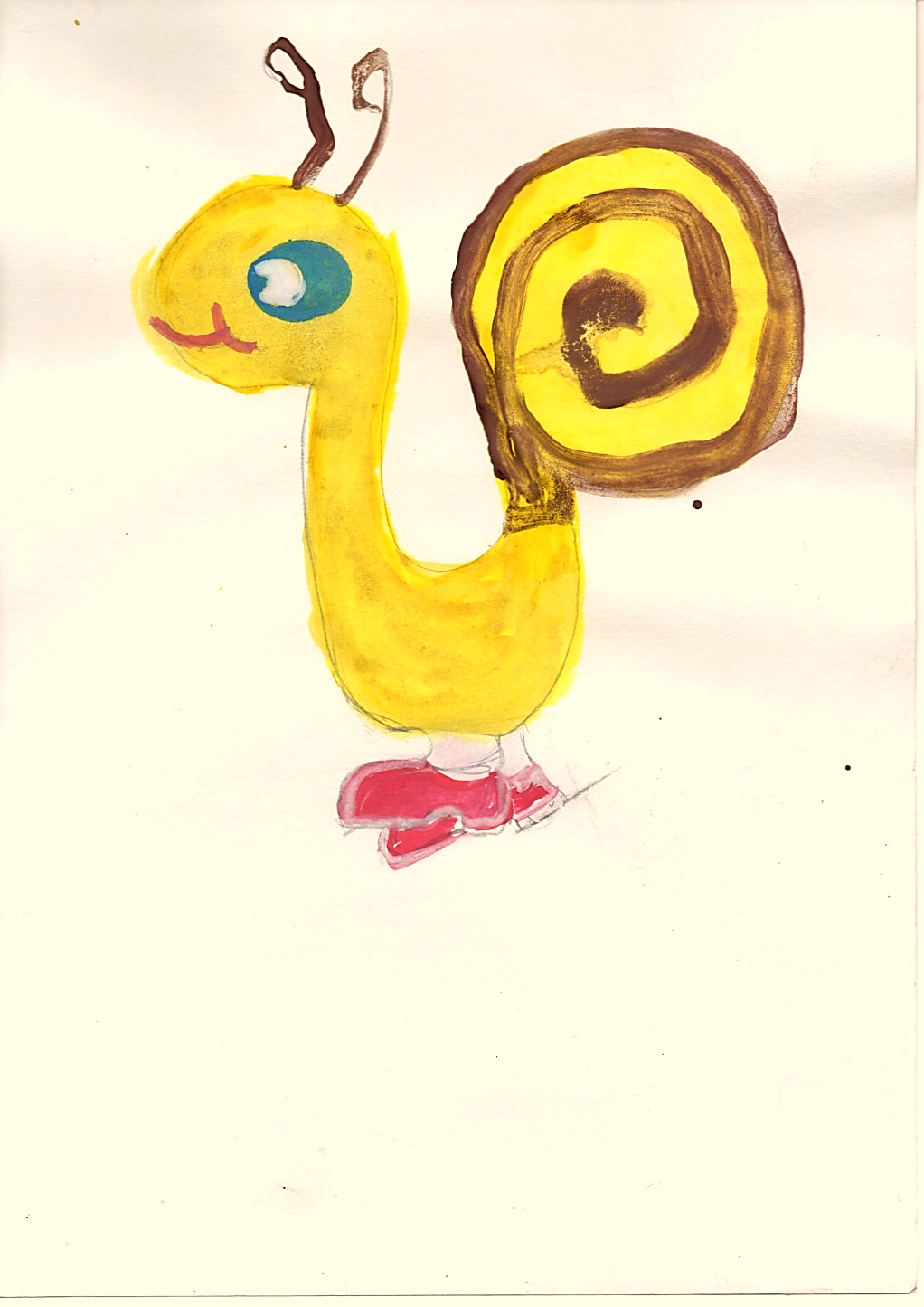 У – улитка, улей, утка. Ум и умные слова.Улыбается, улыбка.Умывать в тазу ужа.
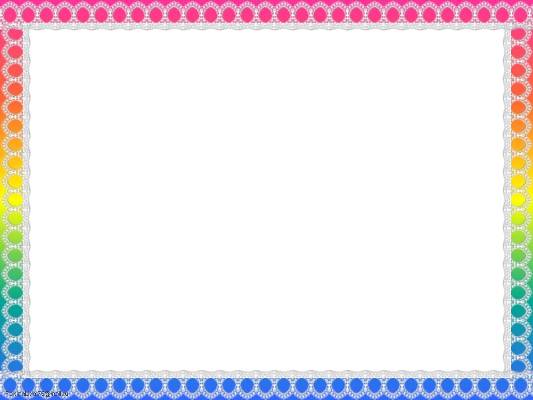 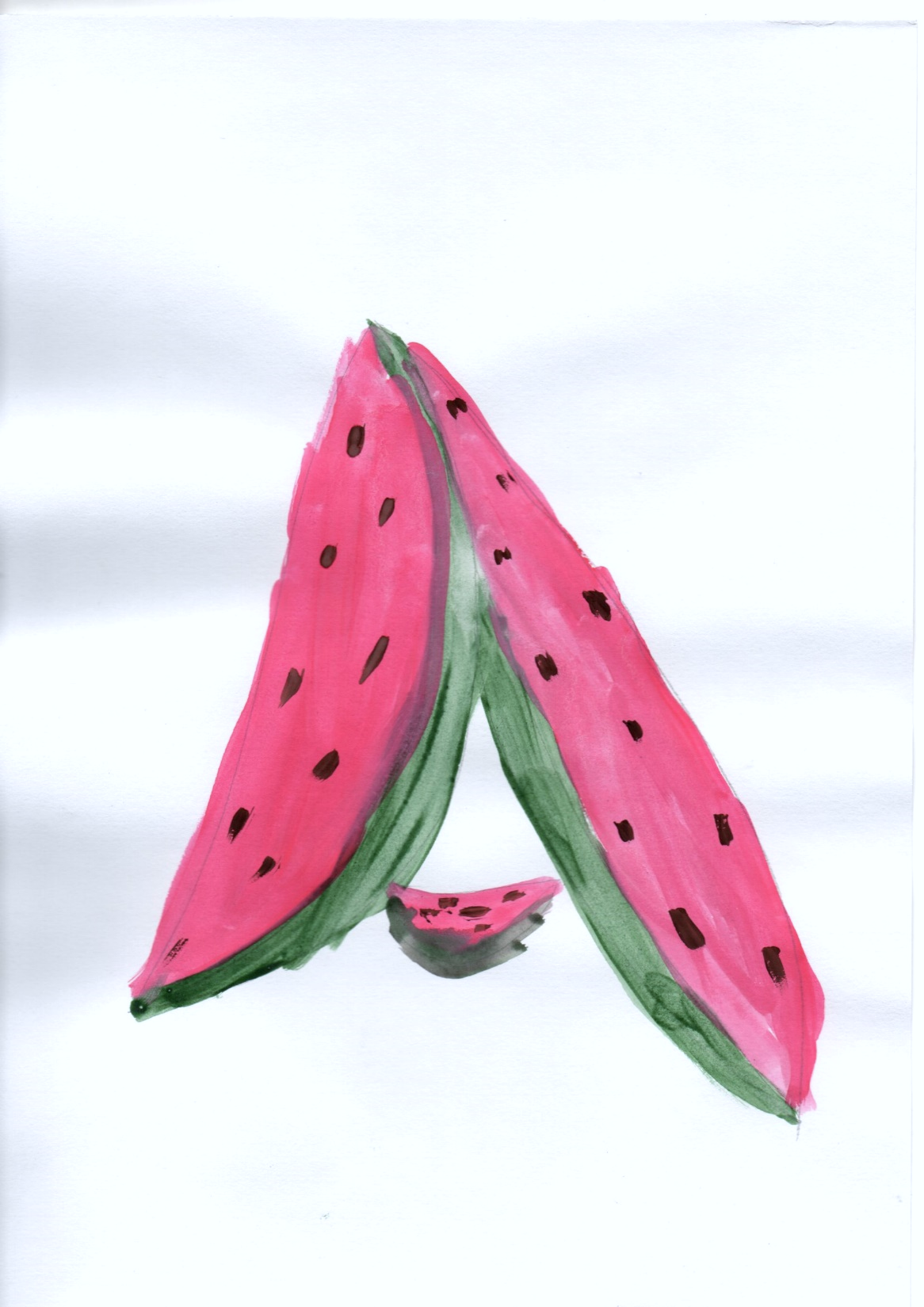 А у Аллы есть арбуз,А у Аси – астра. Аня аисту несетАнанас на завтрак.
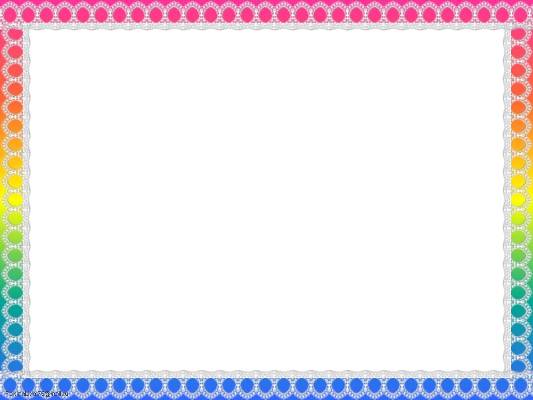 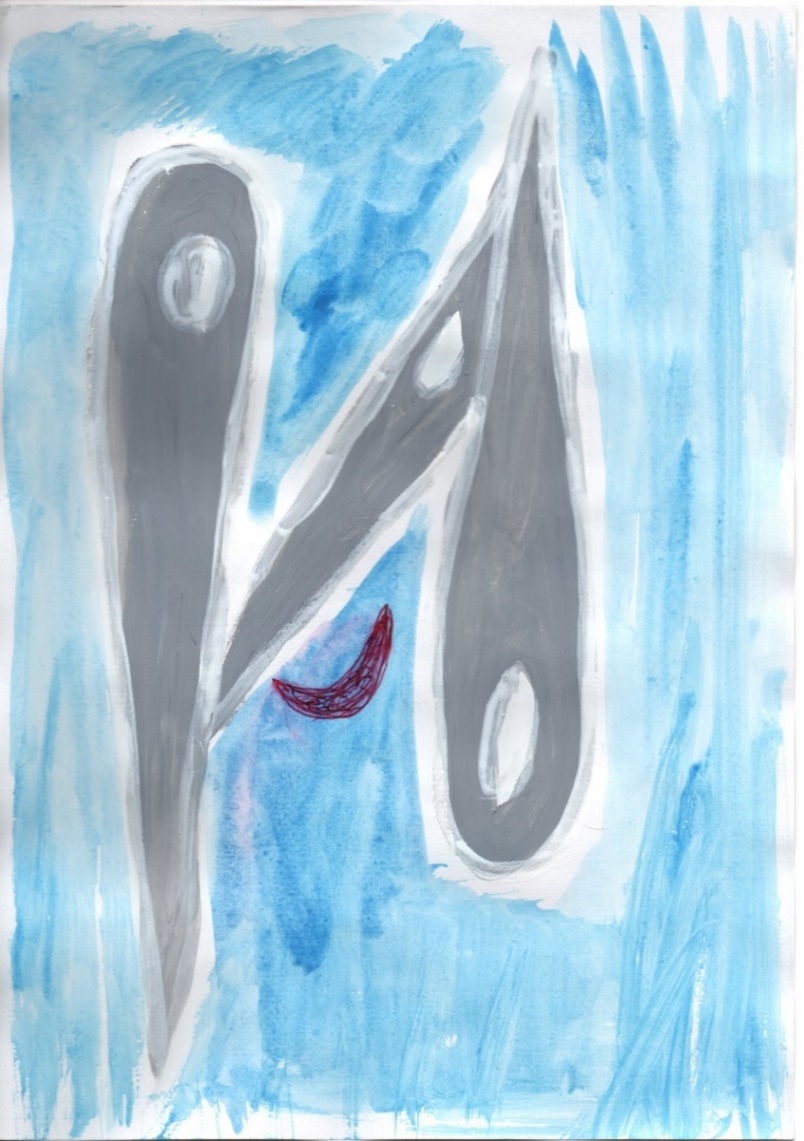 Ива, иней и игрушки. Ищем и найдем слова. Наш Иван играет, дышит, И шалит почти всегда.
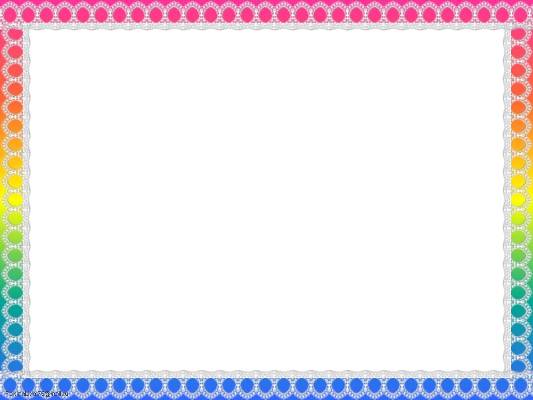 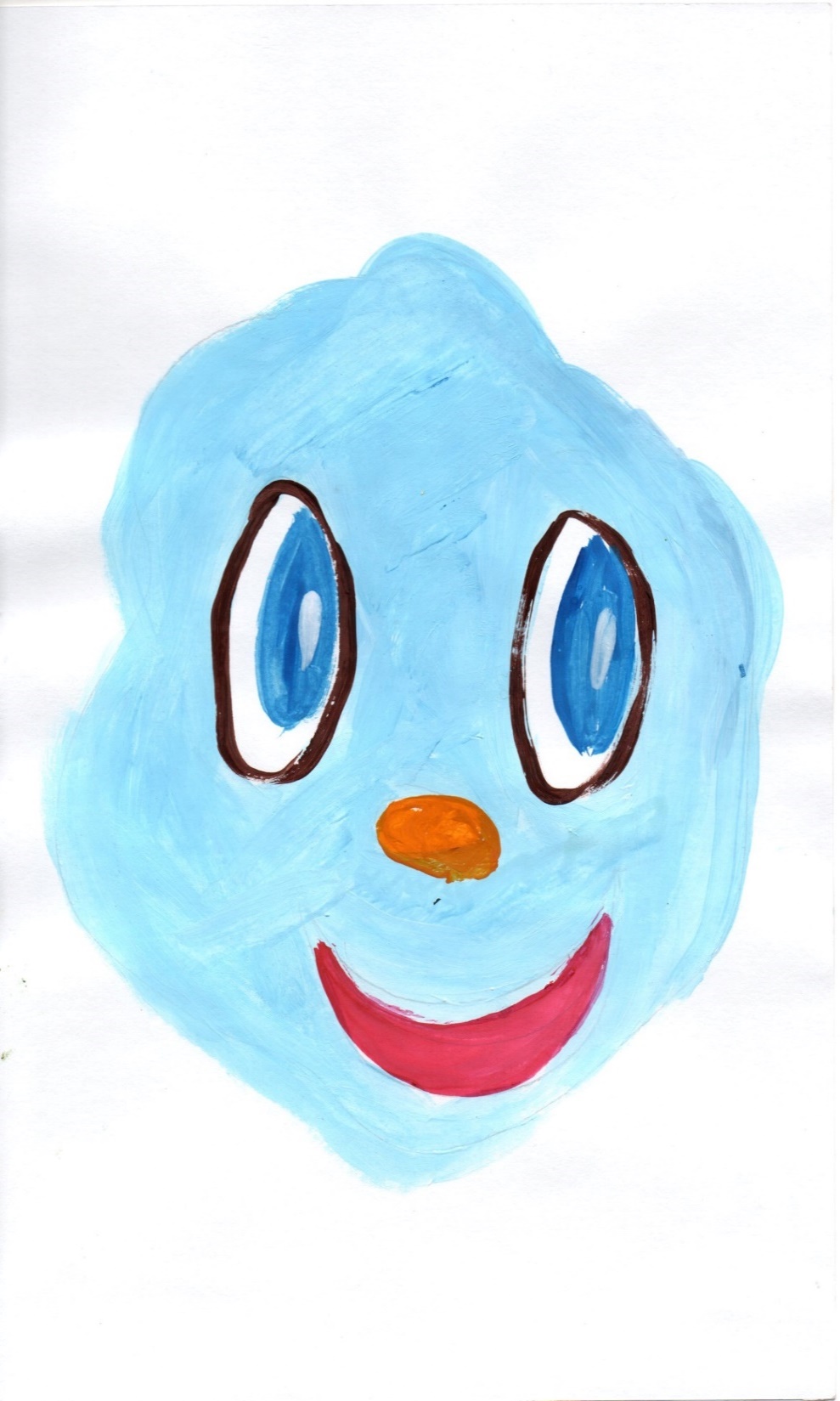 Оля, Оленька, Олюша Очень любит сказки слушать.Про осу и обезьян, Про оленя и осла.
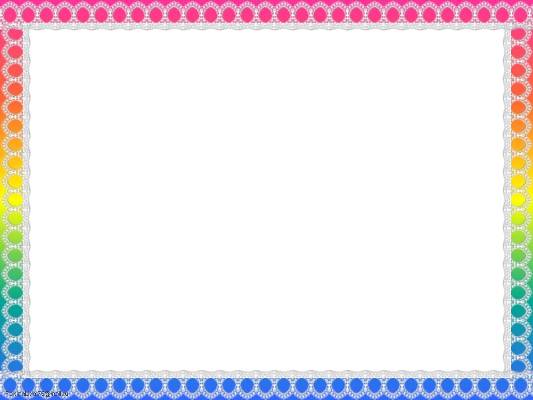 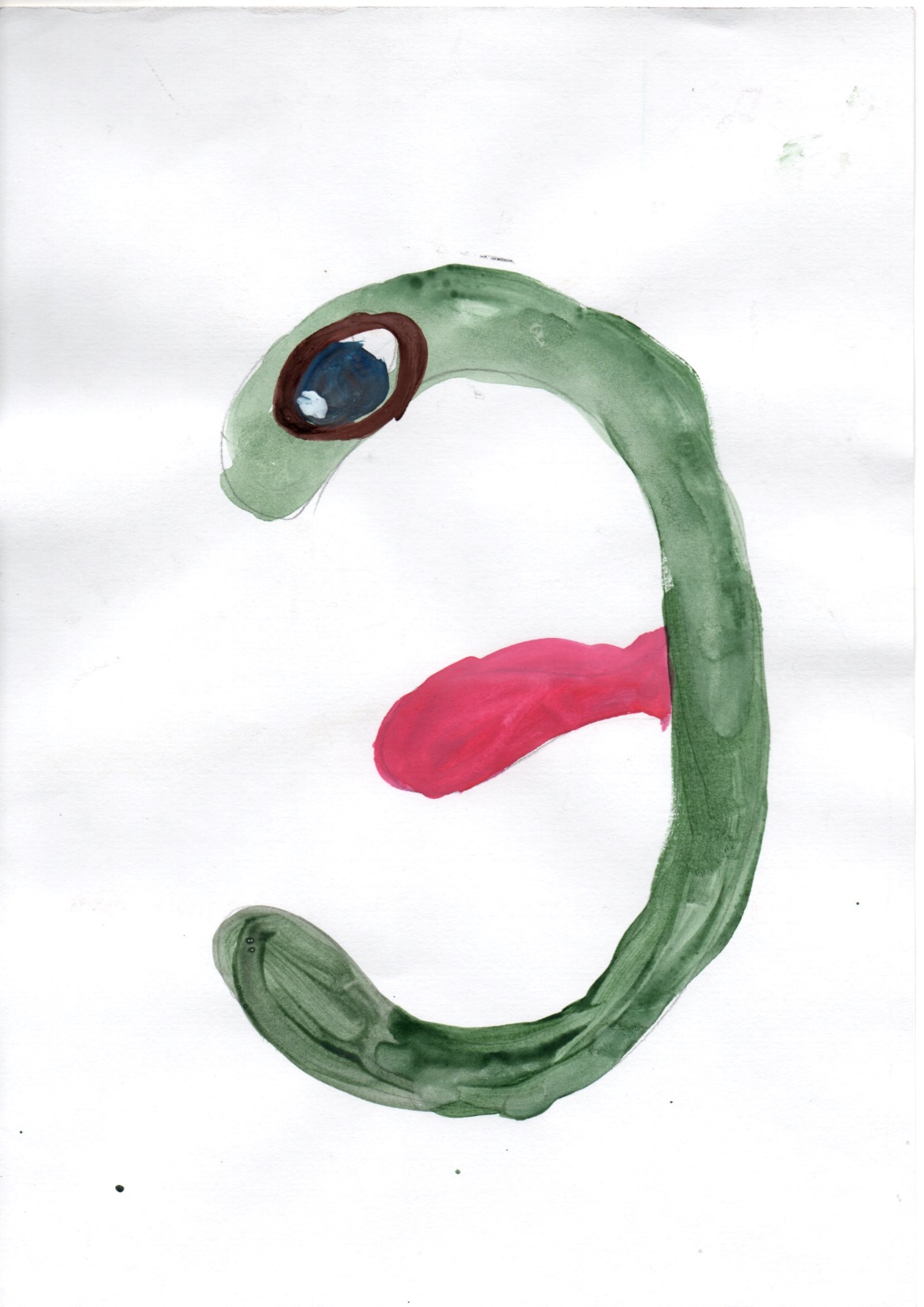 Эля, эхо, элеваторИ огромный экскаватор.Эскимо, экран, этаж,В небе смелый экипаж.
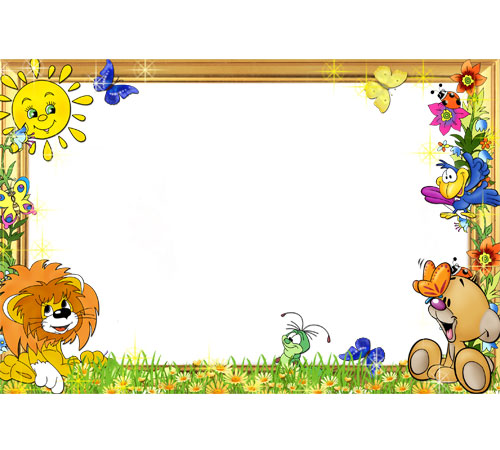 Спасибо за внимание!Продолжение следует …